Проф. Вяч. П. Океанский

†

ОБРАЗ ЦАРЯ 
В СОЗНАНИИ РУССКОГО ЧЕЛОВЕКА
СОЗНАНИЕ РУССКОГО ЧЕЛОВЕКАИ МАКРОКУЛЬТУРНАЯ ДИНАМИКА РОССИИ«…тоска по познанию России явно присутствует в русской культуре. Россия всегда имеет возможность вобрать в себя все немыслимые духовные горизонты будущих веков, и, следовательно, сохраняет возможность великого исторического бытия в будущем»Юрий Витальевич МАМЛЕЕВ,«Философия русской патриотической поэзии»
«Необходимо понимать всемирно-историческое значение России,  её место между великими старыми культурами: Европой, Китаем, Индией и Исламом,                                                           её сложившуюся в течение тысячелетий душу»  Освальд ШПЕНГЛЕР,”Двойной лик России и немецкие восточные проблемы“
Алексей Степанович ХОМЯКОВ:    ”Окружность земного шара равняется шестистам конным дням пути – невелика обитель, данная человеку Провидением, а знание земли – ещё в детстве…“ («Записки о Всемирной Истории»)«Образованный русский нашего времени живёт более в категории пространства, чем в категории времени»(«Аристотель и всемирная выставка»)
«Я променял бы всё благополучие Запада
        на русский лад печалиться…»
                                Фридрих НИЦШЕ
ТЕМАТИКА УХОДА И ПЕРЕХОДА:В деревне той стоит последний дом,Как будто впереди конец всему… (Райнер Мария РИЛЬКЕ)
Ломали старый деревянный дом,
Уехали жильцы со всем добром…
                  (Арсений Александрович ТАРКОВСКИЙ)


Я шла по дороге, которой уж нет,
По пояс в траве, по колено в болоте,
Не надо за мной – всё равно не пройдёте… 
(Ксения Борисовна ЗИМИНА)
Север

                                                                                         Апокалипсис
                   III тысячелетие             Русско-сибирская культура
          II тысячелетие              Фаустовская культура
   I тысячелетие               Магическая культура
Запад 		             †			     	    Восток 			
Аполлоновская      Индийская       Китайская              I тысячелетие
   культура                 культура          культура                   до н. э.
   
  Египетская	                  Вавилонская                 II тысячелетие
     культура                        культура                         до н. э.

Ветхий Завет                                   III тысячелетие
                                                            до н. э. и далее…

Юг
ФАУСТОВСКИЕ ТРЕВОГИ:
«Появится такая Вещь, что если кто захочет покрыть её, будет покрыт ею…» 
(Леонардо ДА ВИНЧИ,  XV – XVI вв.)

«Следует быть готовыми к громадному событию в божественном порядке мироздания, к которому мы движемся с возрастающим ускорением и которое должно ошеломить всех наблюдателей. Грозные пророчества уже возвещают, что час наступает…» 
(Жозеф ДЕ МЕСТР,  XVIII в.)

«Приближается время, когда люди перестанут радовать Бога – и Он уничтожит их во имя нового творения…»
(Иоганн Вольфганг ГЁТЕ,  ХIХ в.)
Таблица 5.
ИСТОРИЧЕСКАЯ ПОЭТИКА:  МАКРОИСТОРИЧЕСКАЯ ТИПОЛОГИЯ 
СЛОВЕСНОЙ КУЛЬТУРЫ, ОТРАЖАЮЩАЯ ДУХОВНУЮ РЕГРЕССИЮ 
(ОТ КОНЦЕПЦИЙ ВИКО И ГЕГЕЛЯ – К НОВЕЙШЕЙ ГУМАНИТАРНОЙ НАУКЕ)
Георгий Иванов о крушении русского царства:Хорошо, что нет Царя, хорошо, что нет России,хорошо, что Бога нет –только жёлтая заря,только звёзды голубые,только миллионы лет…Я за войну, за интервенцию,я за Царя, хоть мертвеца…российскую интеллигенциюя презираю до конца!
ОБРАЗ ЦАРЯ:
РОССИЯ И МОНАРХИЯ
Ницше о России:

	«Чтобы существовали учреждения, должна существовать известная воля, инстинкт, императив, антилиберальный до злобы: воля к традиции, к авторитету, к ответственности на столетия вперёд, к солидарности цепи поколений вперёд и назад in infinitum. Если эта воля налицо, тогда основывается нечто подобное imperium Romanum: или подобное России, единственной державе, которая нынче является прочной, которая может ждать, которая ещё может нечто обещать, – России как противопонятию жалкому европейскому партикуляризму и нервозности, вступившим в критический период…»    
                   
                («Человеческое, слишком человеческое», 1878 г.)
Константин Николаевич Леонтьев 
об удерживающей монархии: 
 	«Для задержания народов на пути антихристианского прогресса, для удаления срока пришествия антихриста (т. е. того могущественного человека, который возьмет в свои руки все противохристианское движение) необходима сильная царская власть. Для того же, чтобы эта царская власть была долго сильна, не только нужно, чтобы она опиралась прямо и непосредственно на простонародные толпы, своекорыстные, страстные, глупые, подвижные, легко развратимые; но – напротив того – необходимо, чтобы между этими толпами и престолом Царским возвышались прочные сословные ступени; необходимы боковые опоры для здания долговечного монархизма…» 
           			          («Над могилой Пазухина», 1891 г.)
Шпенглер о русском царизме:

	«Изначальный московский царизм – это единственная форма, которая впору русскости ещё и сегодня, однако в Петербурге он был фальсифицирован в династическую форму Западной Европы. Тяга к святому югу, к Византии и Иерусалиму, глубоко заложенная в каждой православной душе, обратилась светской дипломатией, с лицом, повёрнутым на Запад»

	(«Закат Европы», том 2: 
	«Всемирно-исторические перспективы», 1922 г.)
«Петербургская Россия продолжает с успехом уничтожать везде, где может, исподволь и даже бессознательно, остатки своеобразной Московской России, подкапываясь тихонько подо всё, что составляет тысячелетние основы нашего бытия. Петербургская Россия, эта мещанская современная Европа, сама трещит везде по швам, и внимательно разумеющее ухо слышит этот многозначительный треск ежеминутно и понимает его ужасное значение!..»Константин Николаевич ЛЕОНТЬЕВ,”Г-н Катков и его враги на празднике Пушкина“
Иван Александрович Ильин
О Царе и России:

«Беспочвенная мечта строить Россию 
без Царя во главе»

(«О грядущей России», 1954 г.)
Рене ГЕНОН о символической глубине отношения царства и священства:«Идея некоего лица, одновременно являющегося священником и царём, не была очень распространена на Западе, хотя она разительным образом явлена у самых истоков христианства, будучи воплощена ”царями-волхвами“» (”Царь мира“)Владимир Борисович МИКУШЕВИЧ, ”Пещера царей“: Лишь потому они служащие звездам,Что при небесном тайном знакеНаперекор земным неправедным судамЗвездой учахуся во мраке.Для них, для нас урок звезды, незримой встарь:Пещера – храм, а не гробница,Где новорожденный – Небесный в яслях царьИ с Ним Небесная Царица,В неведомом пути скрываясь от молвы,Взыскующей напрасно чуда,В пещеру странники вошли или волхвы,А вышли в мир цари оттуда…
А. С. Пушкин – Егору Антоновичу Энгельгардту,
директору Царскосельского Лицея:

Дай руку мне. Приеду я
В начале мрачном сентября:
С тобою пить мы будем снова,
Открытым сердцем говоря
Насчет глупца, вельможи злого,
Насчет холопа записного,
Насчет небесного царя,
А иногда насчет земного.


Истомлённый ношей крестной
Всю тебя, земля родная,
В рабском виде Царь Небесный
Исходил, благословляя… 

Ф. И. Тютчев,
«Эти ветхие селенья…»
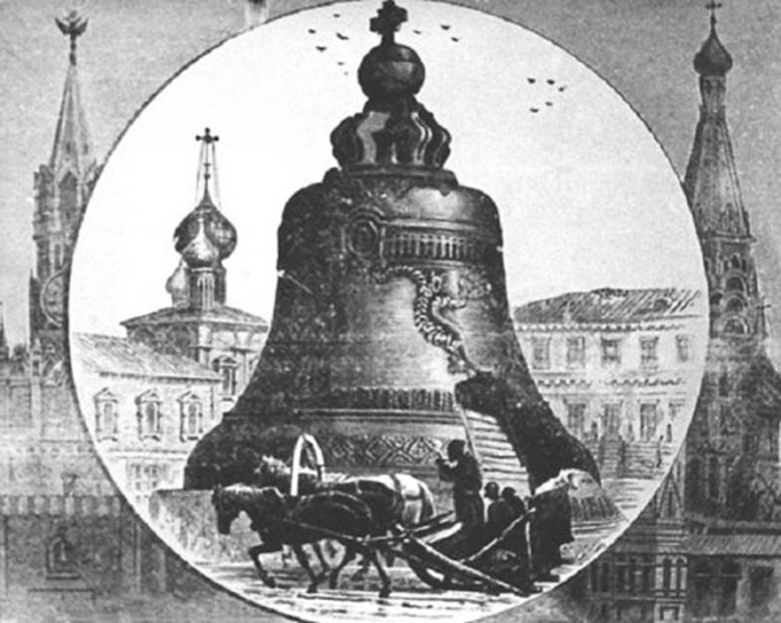 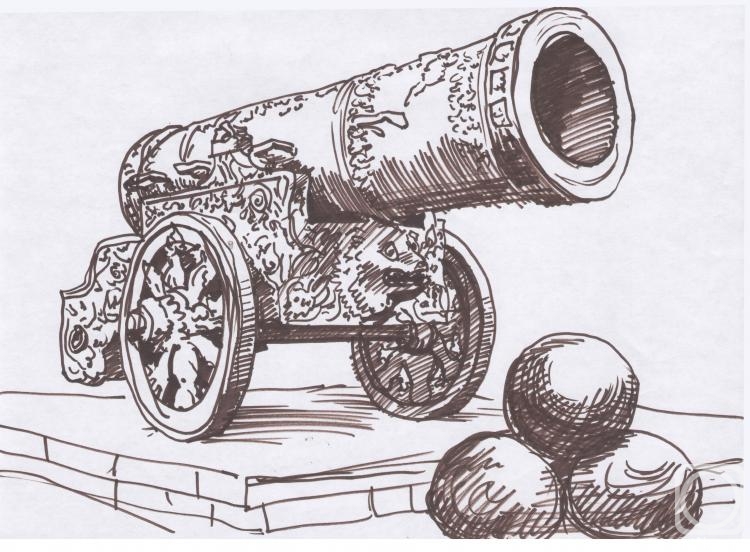 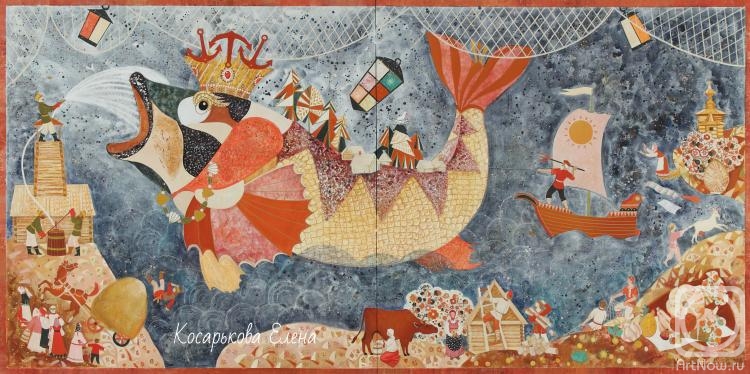 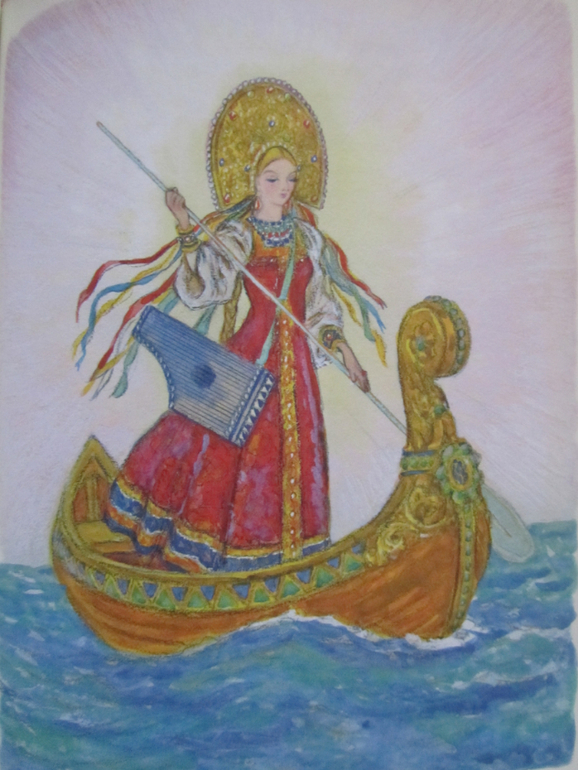 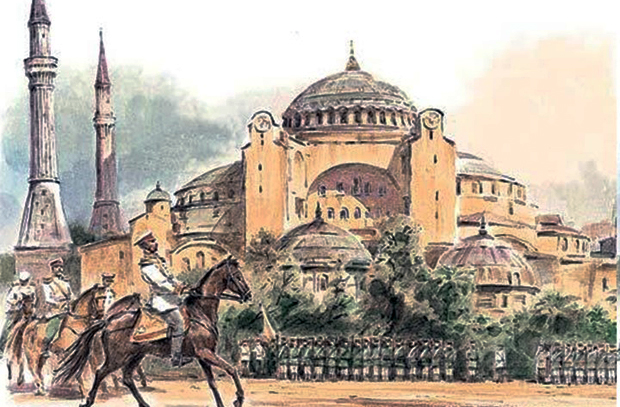 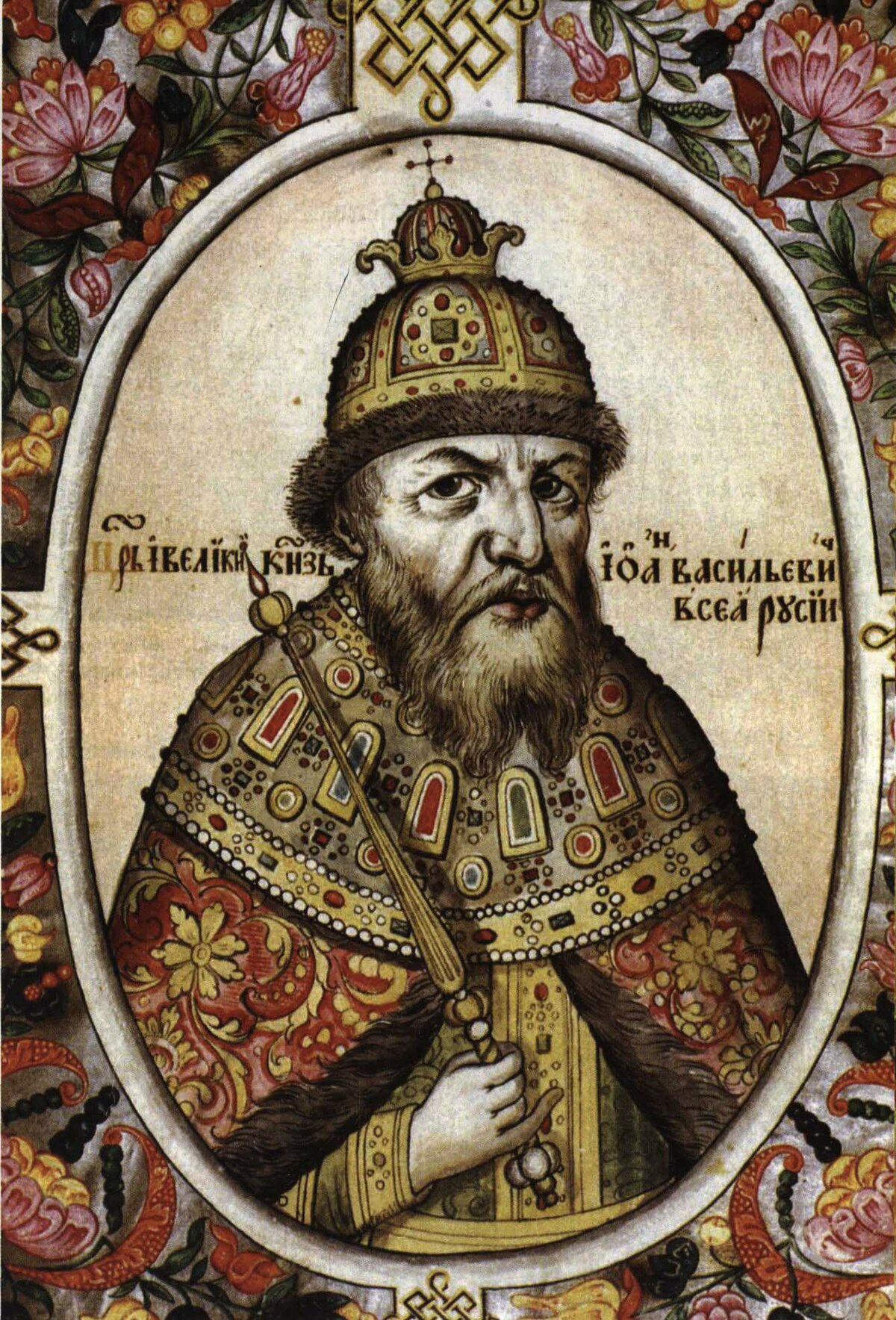 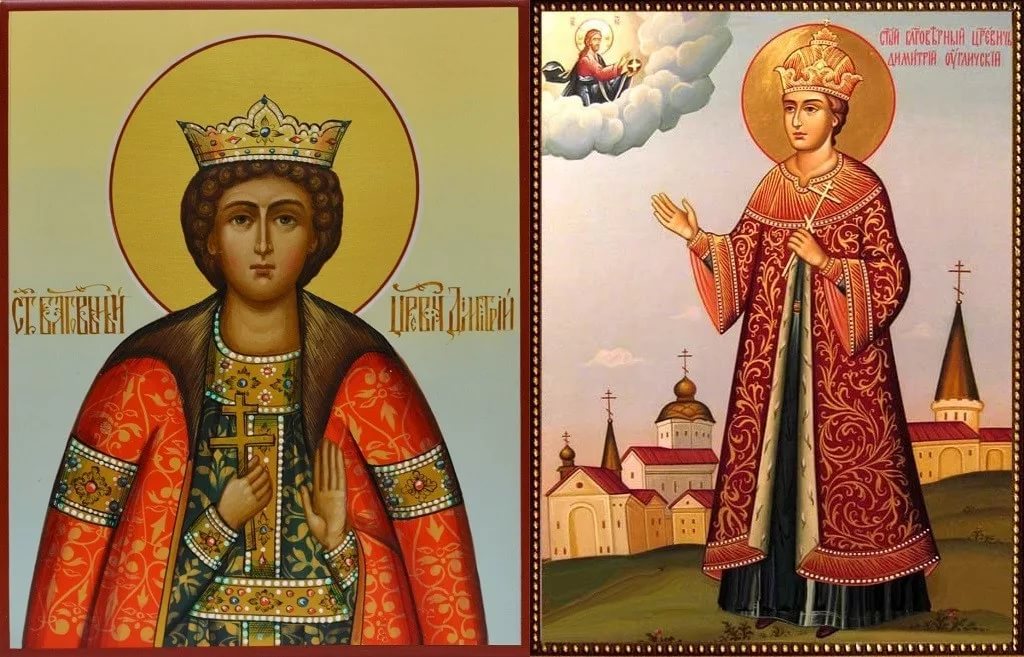 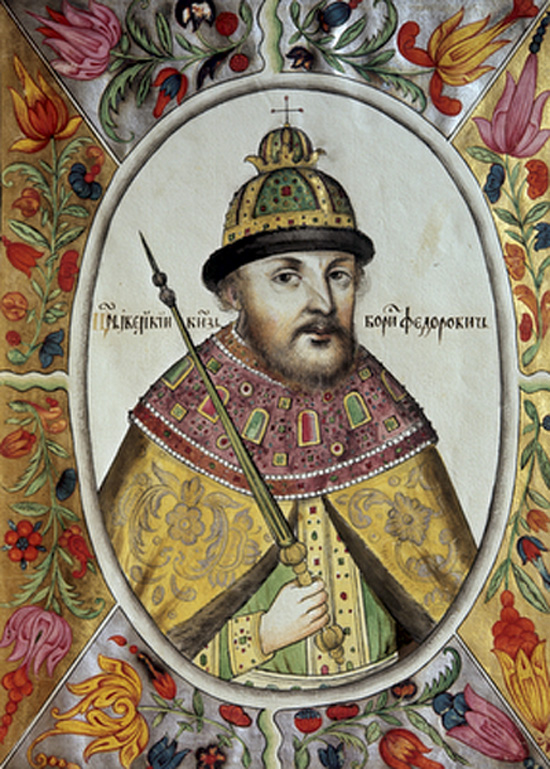 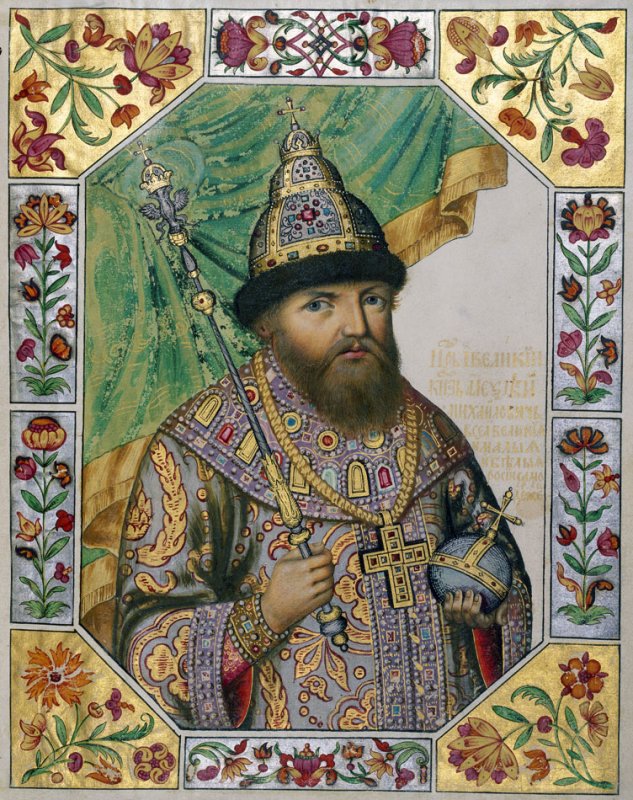 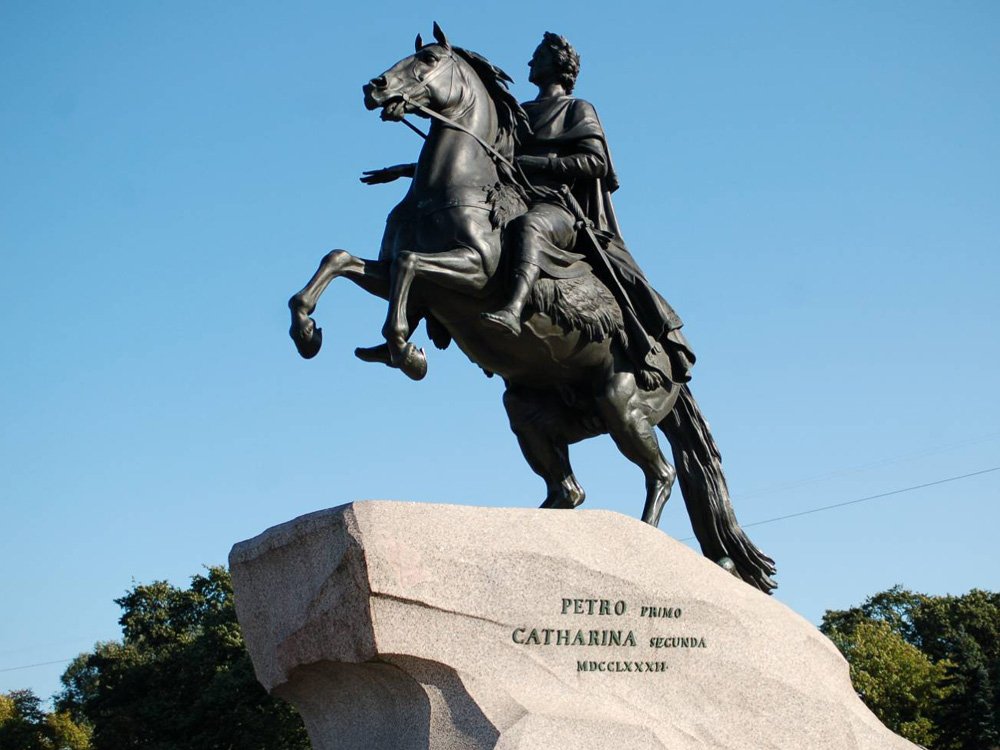 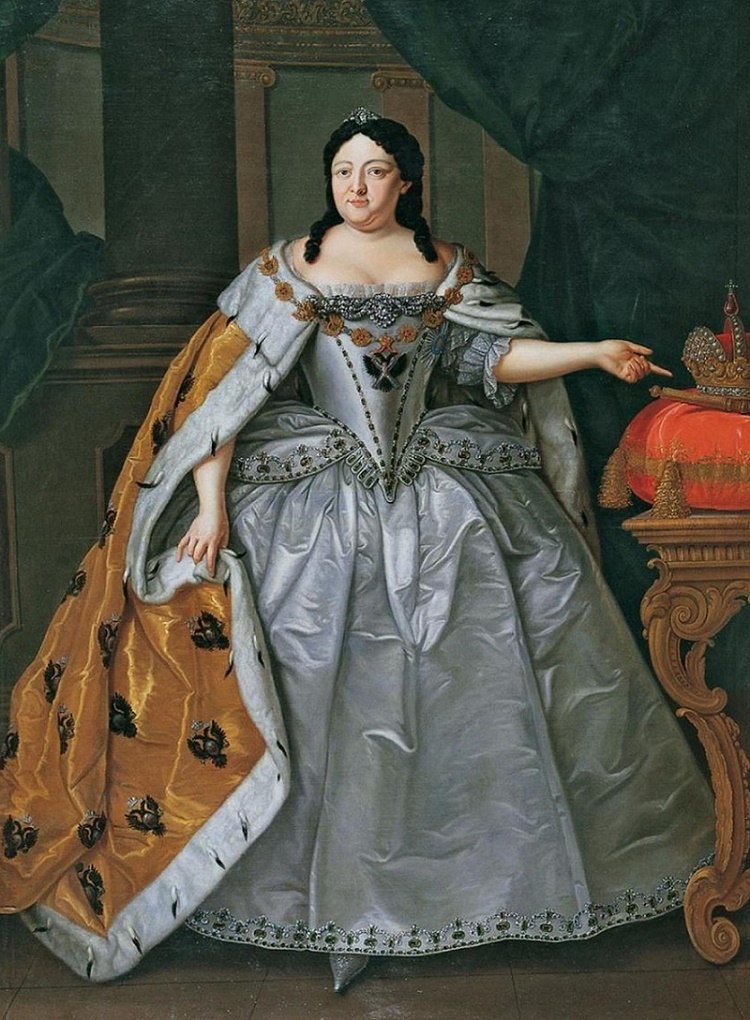 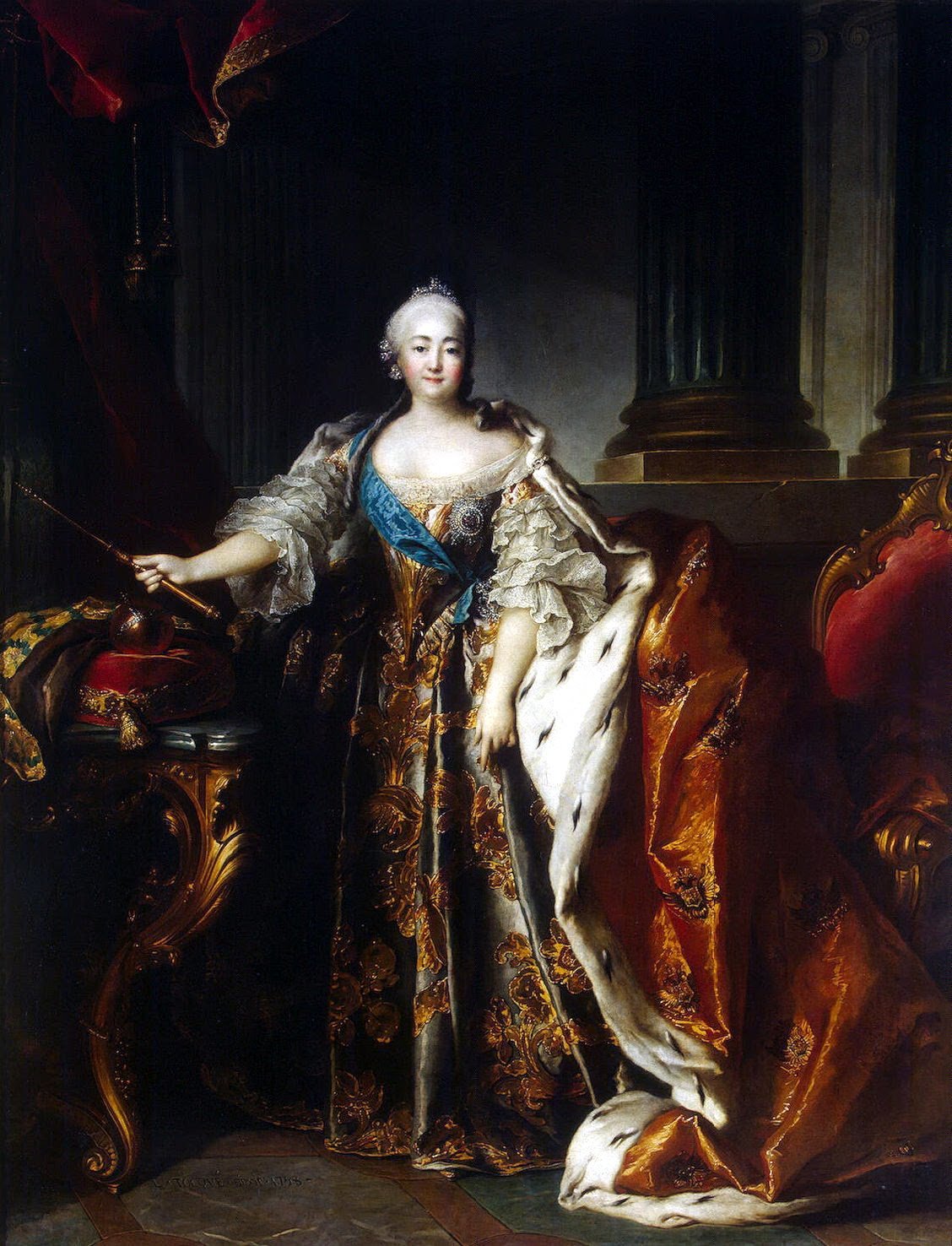 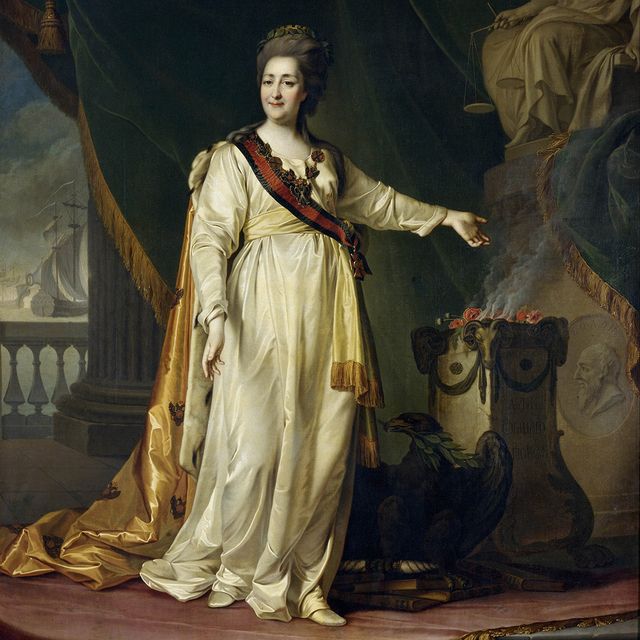 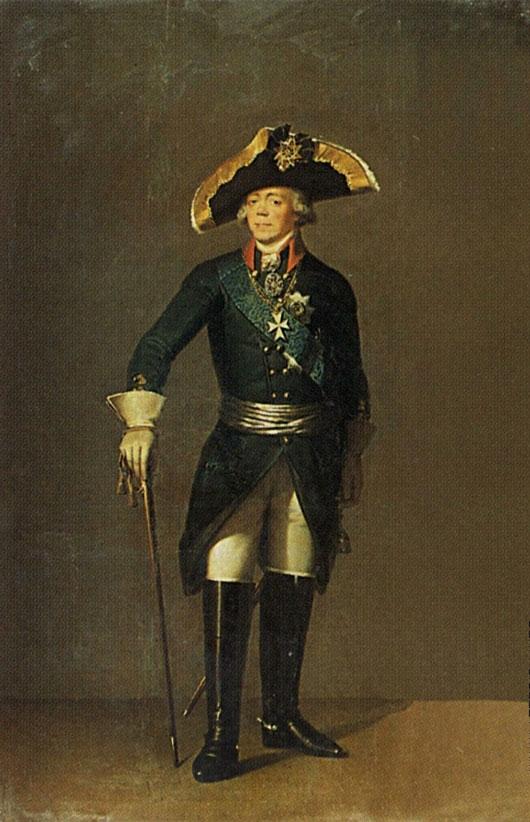 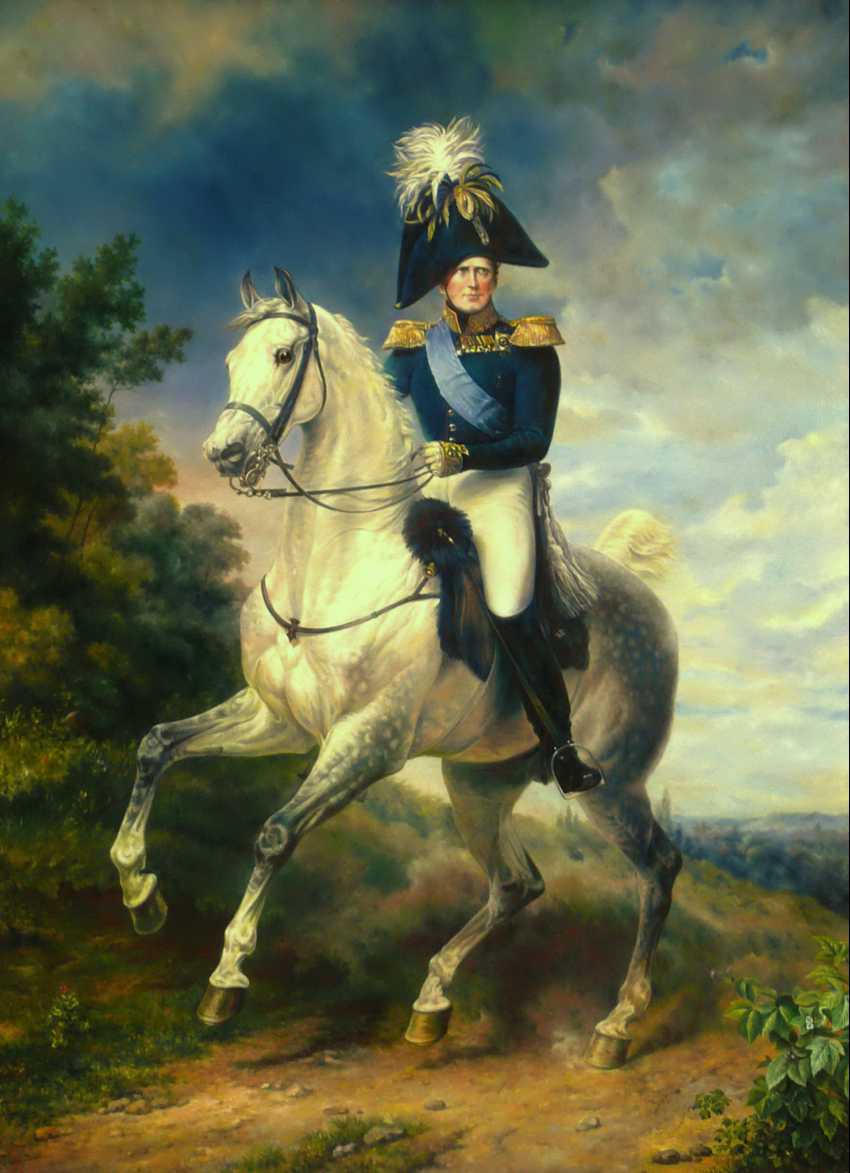 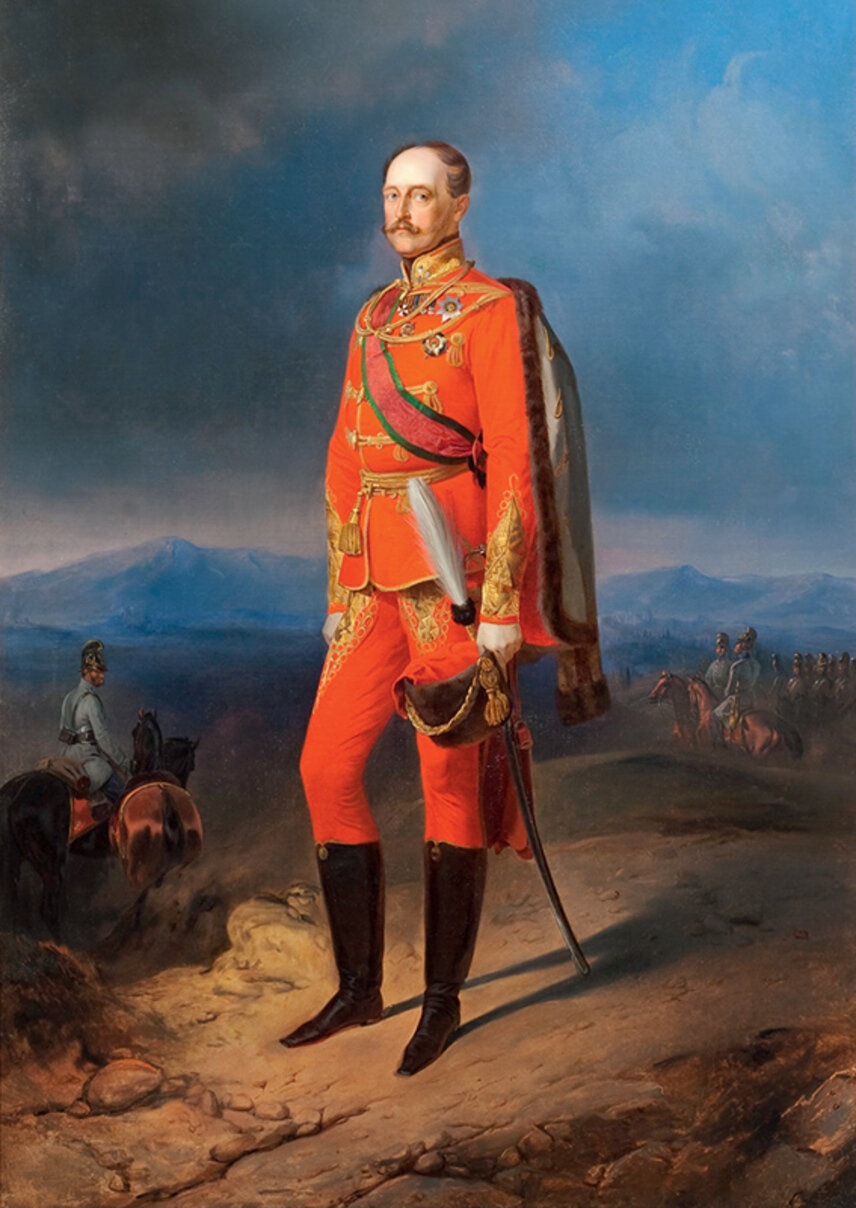 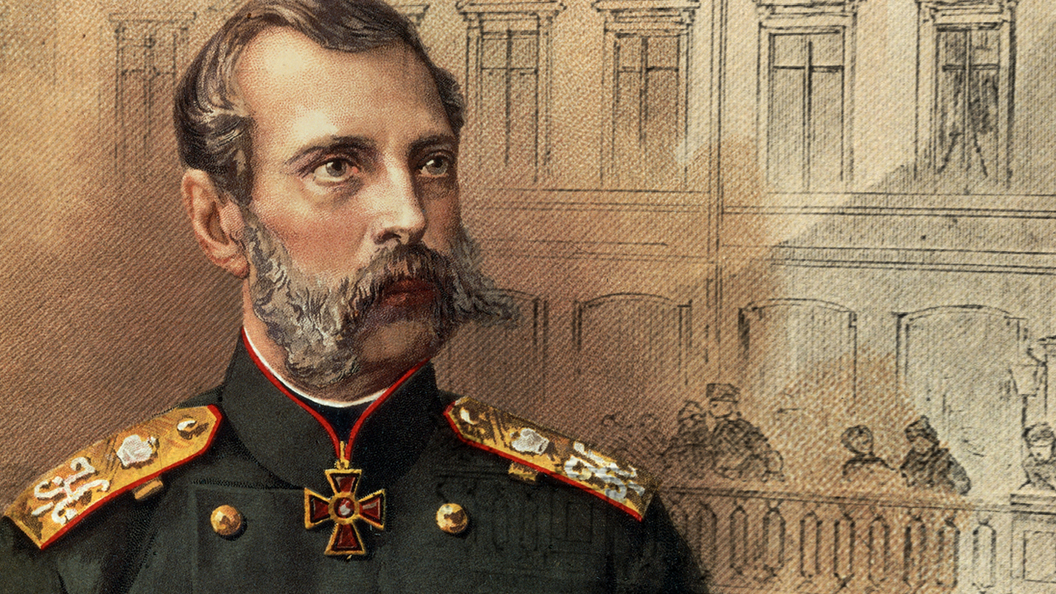 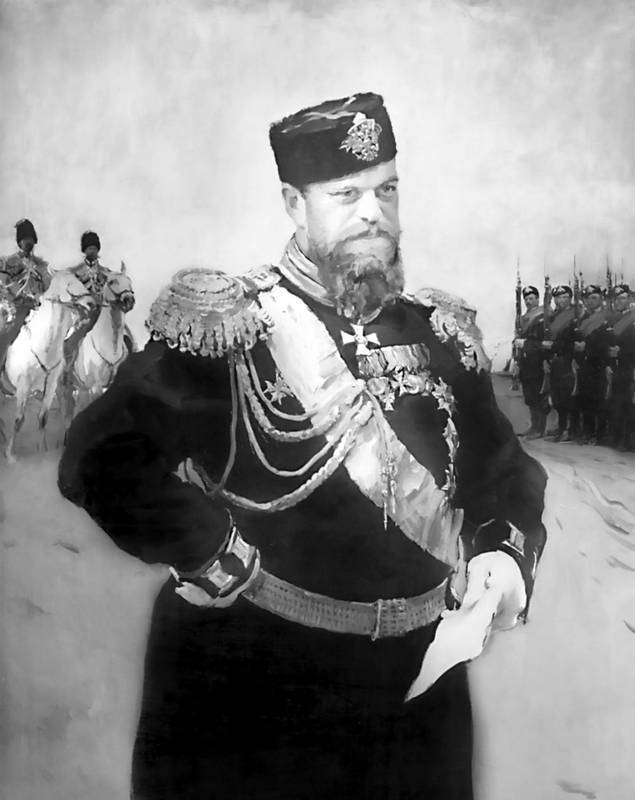 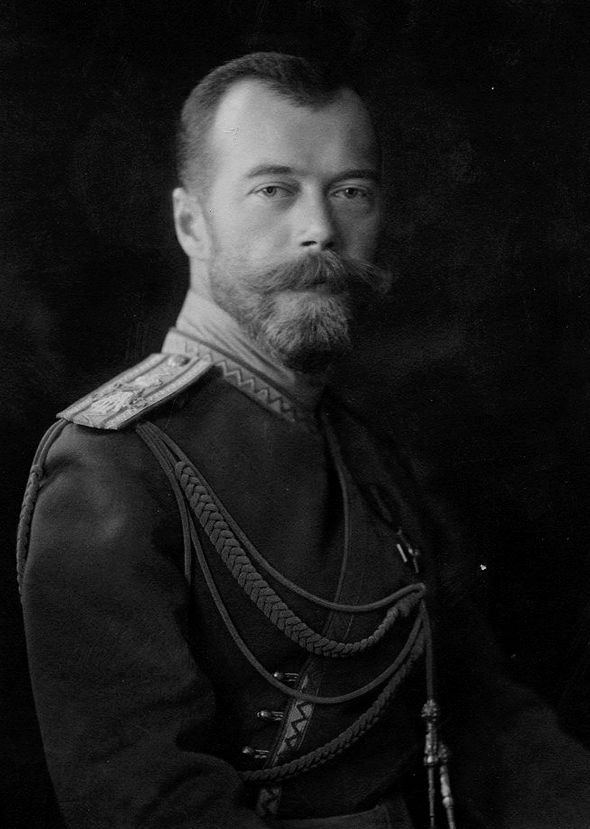 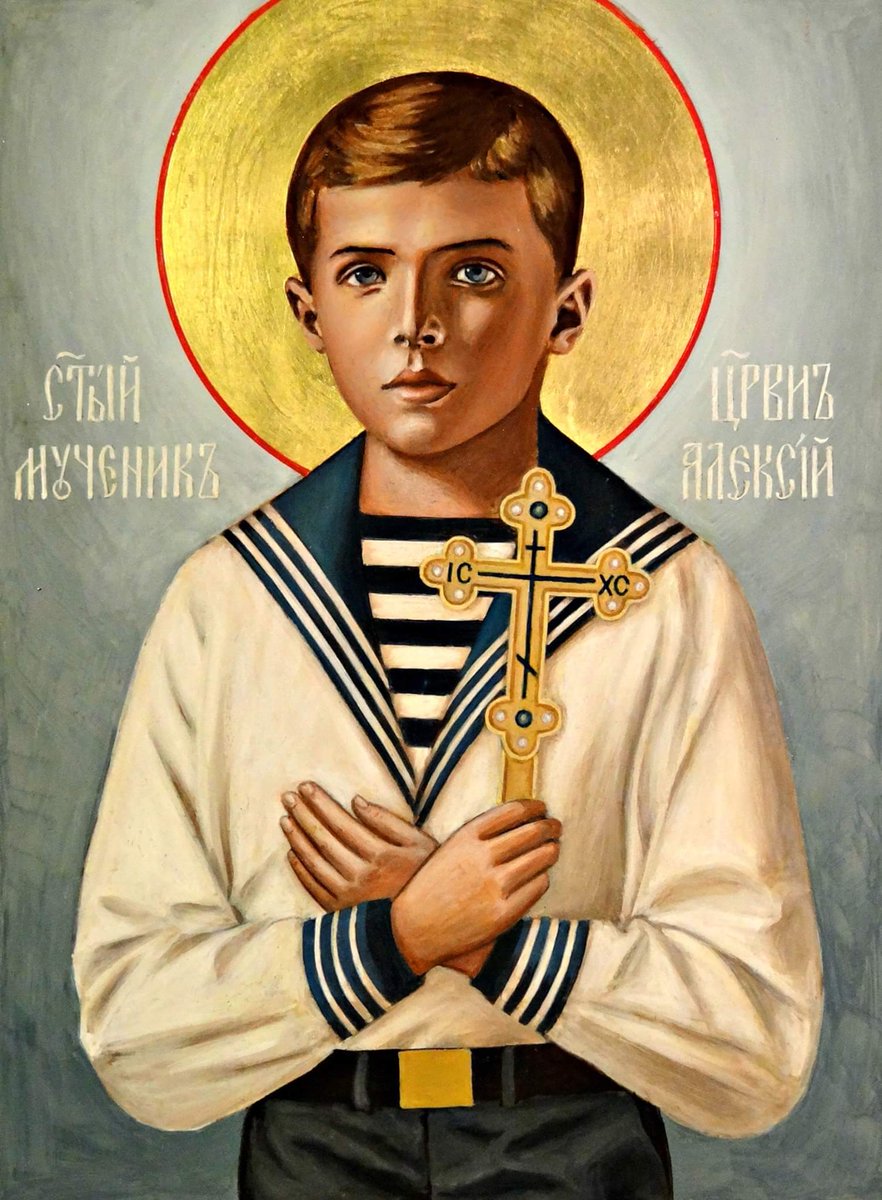 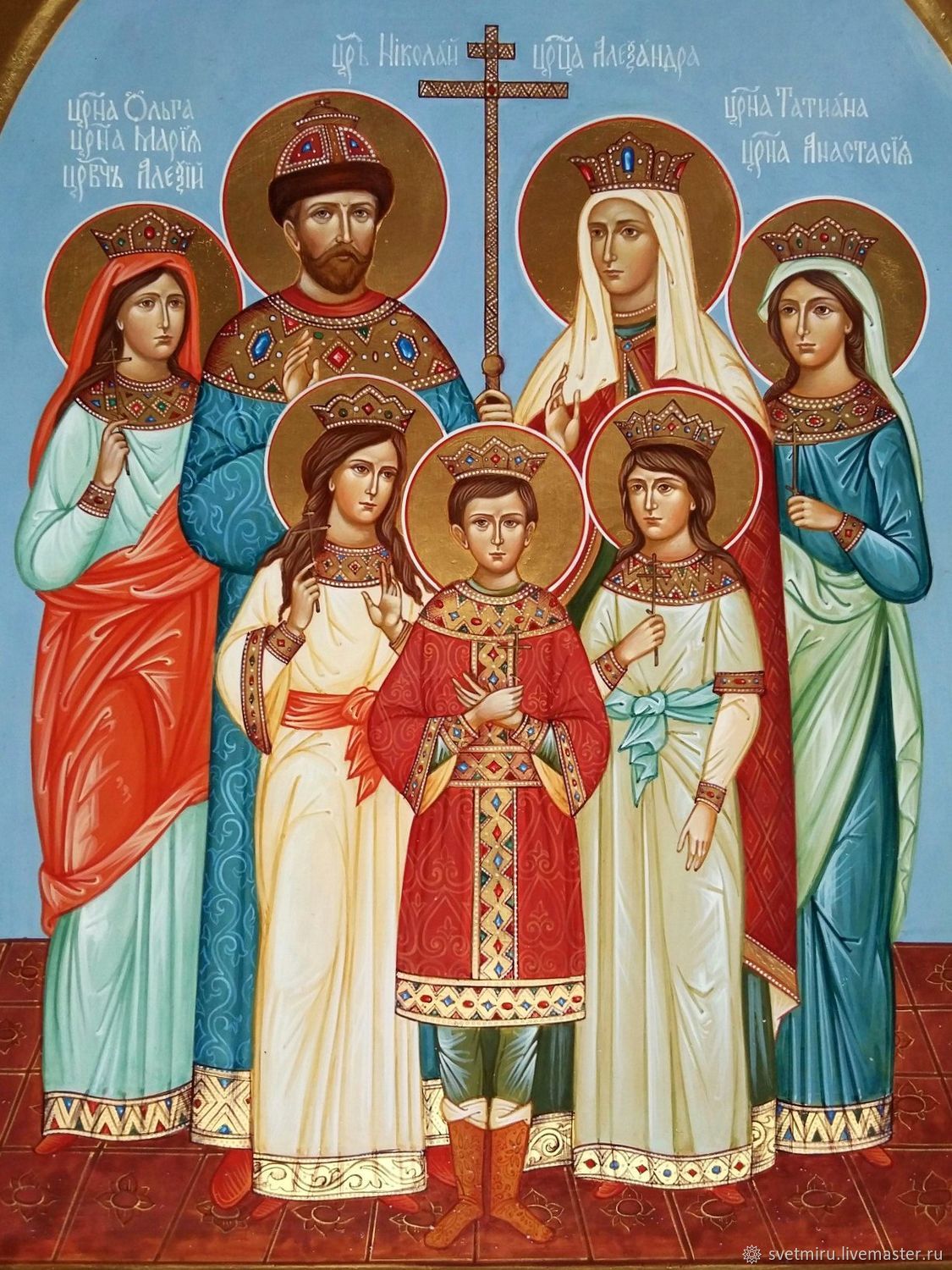 Какие прекрасные лицаИ как безнадёжно бледны –Наследник, императрица,Четыре великих княжны… Георгий ИВАНОВ
Настанет год,России чёрный год,Когда царей корона упадёт –Забудет чернь к ним прежнюю любовь,И пищей многих будет смерть и кровь,Когда детей, когда невинных жёнНизвергнутый не защитит закон… Михаил ЛЕРМОНТОВ,«Предсказание», 1830 г.